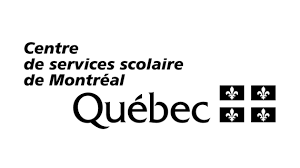 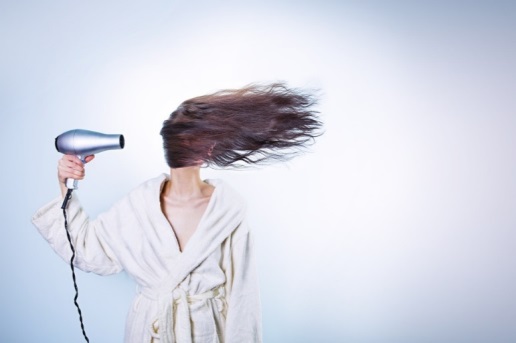 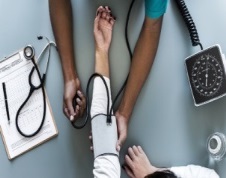 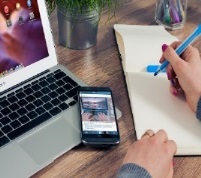 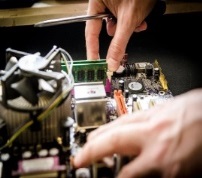 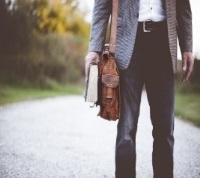 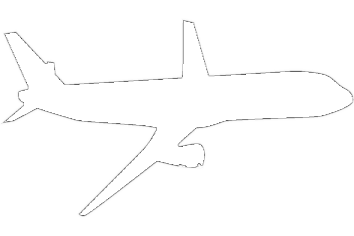 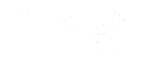 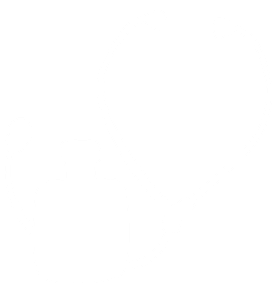 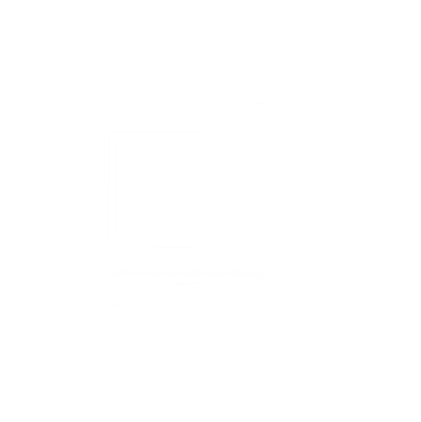 Pré-IPEIPEFP-00
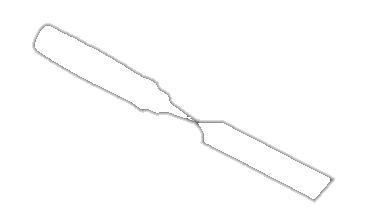 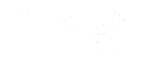 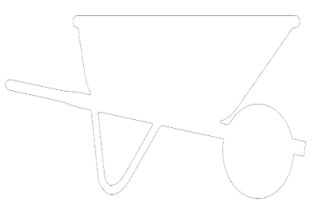 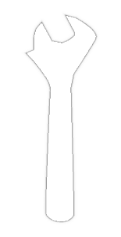 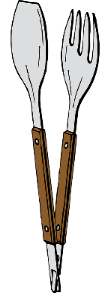 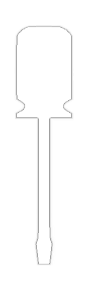 Programme d’insertion professionnelle des enseignants en formation professionnelle
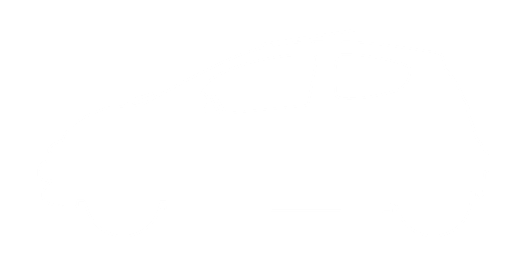 Bureau de l’expertise et du déploiement pédagogique - BEDP IV Services éducatifs
[Speaker Notes: Sylvie]
Identification
[Speaker Notes: Sylvie présente sur carton mettre nom et programme 
Jacynthe - En présentiel, écrire les attentes 
20 min]
Programme IPE
Au terme de la séance d’information…
[Speaker Notes: Sylvie 2 min]
Selon vous combien d’écoles de formation professionnelle avons-nous au CSSDM?
Neuf (9) écoles de métiers, les voici :
[Speaker Notes: Jacynthe 2 min]
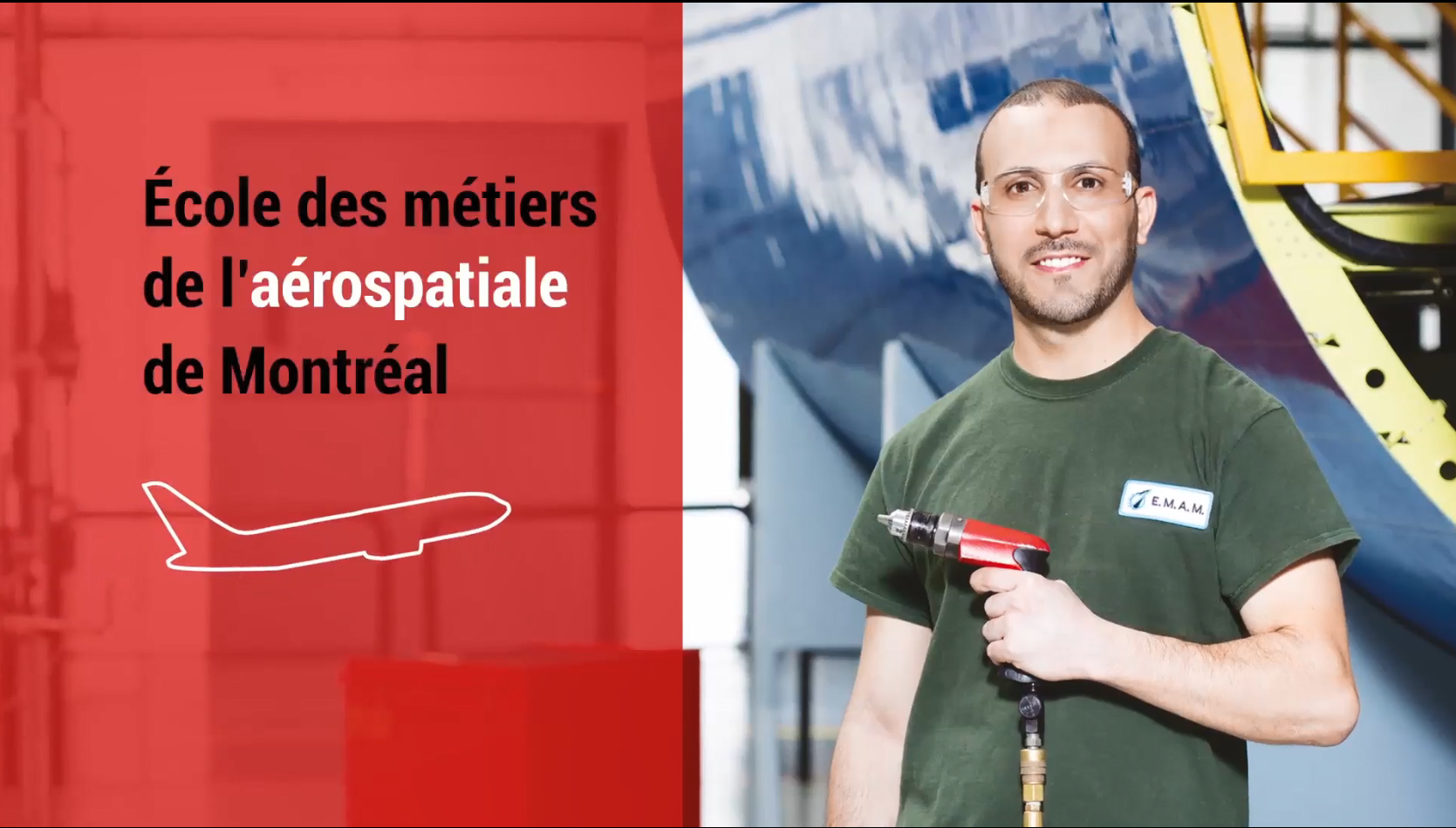 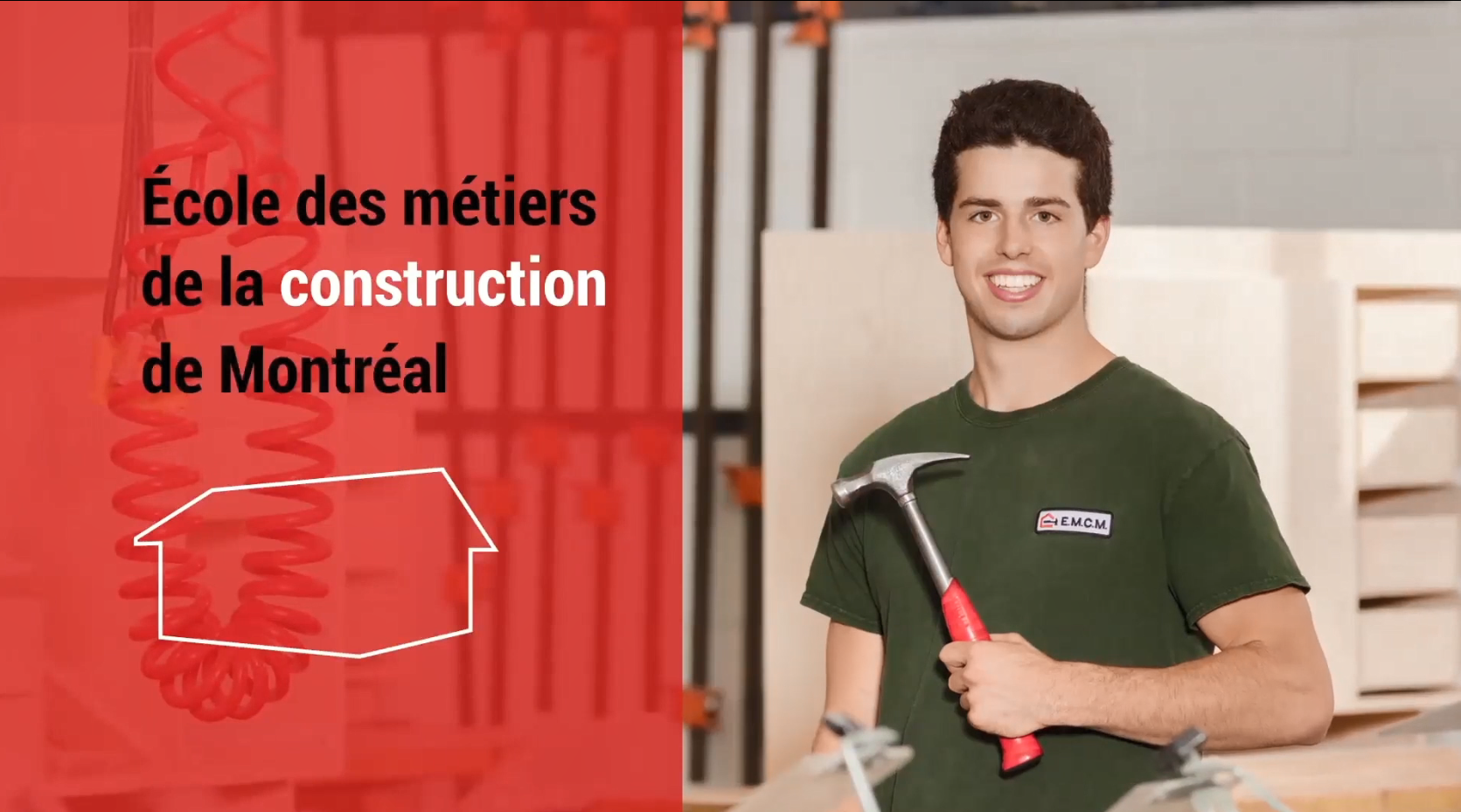 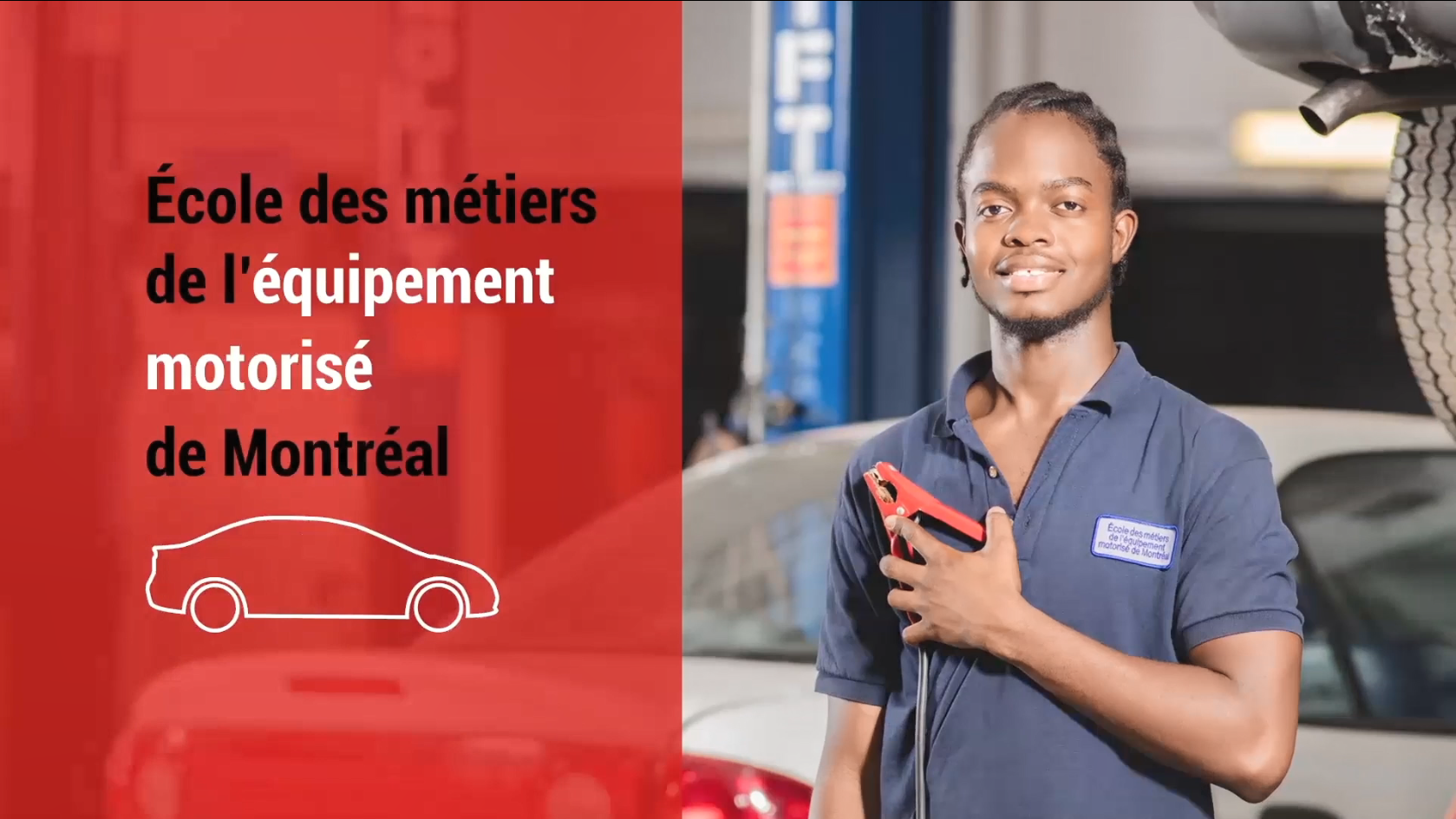 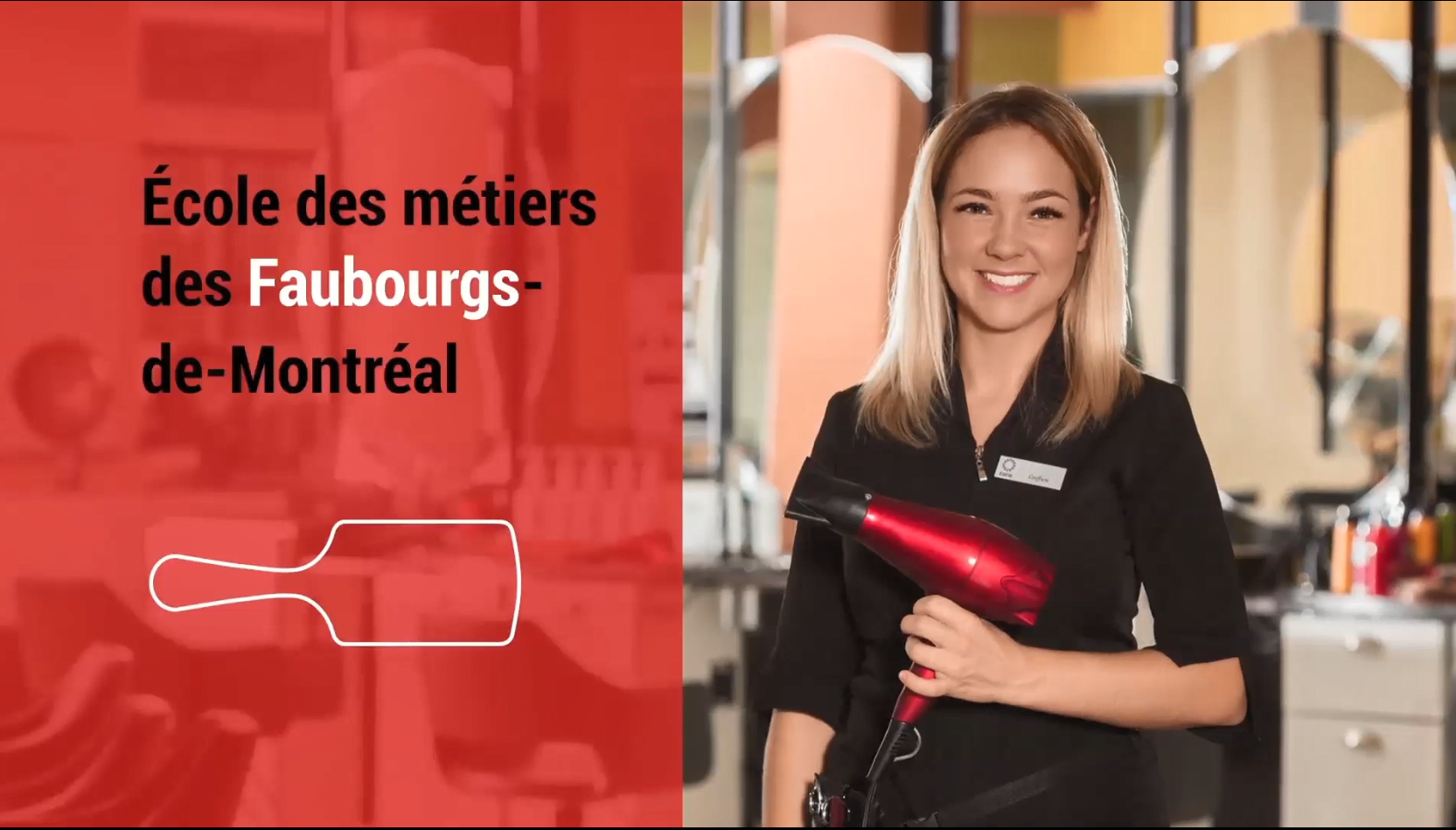 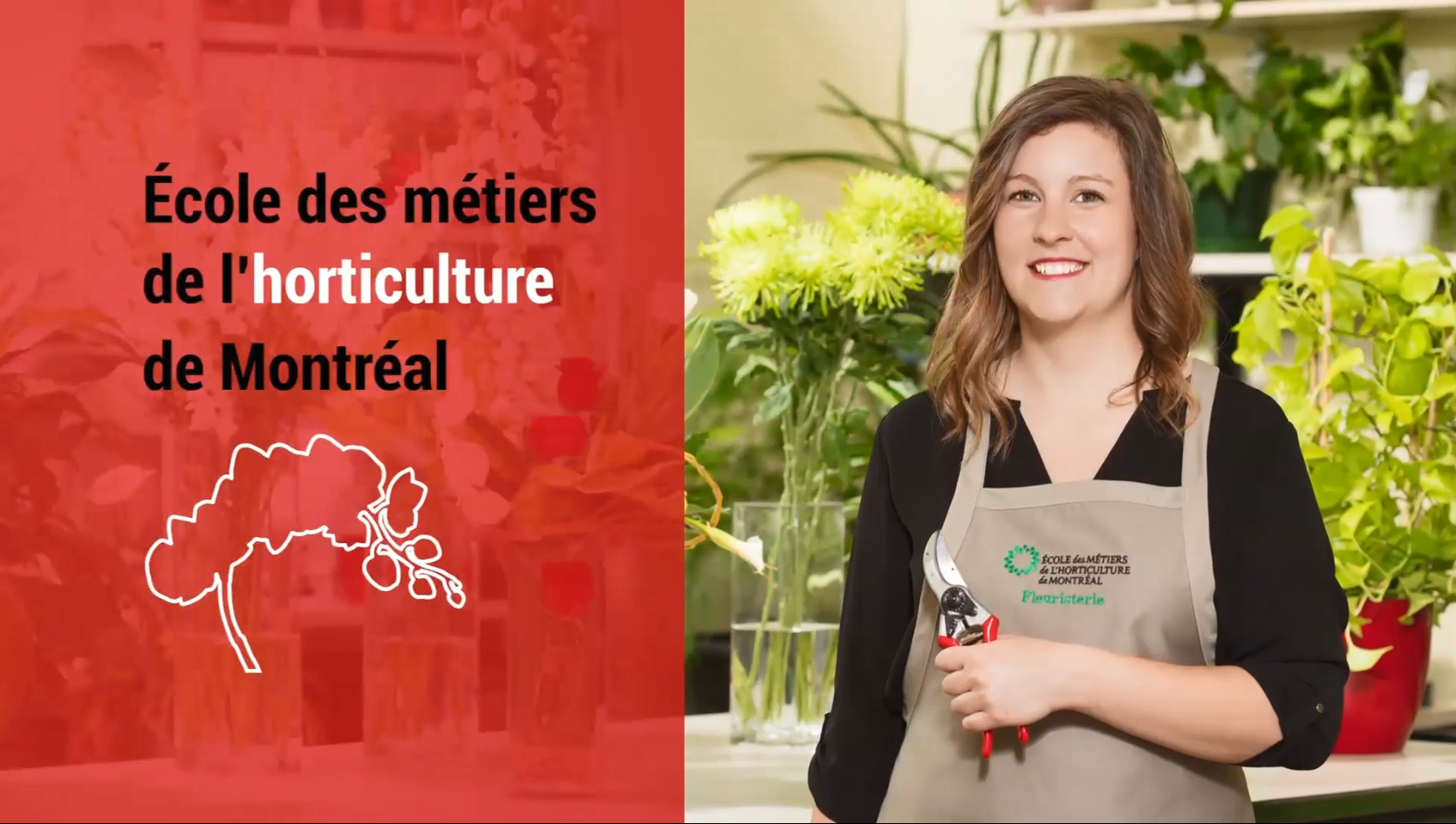 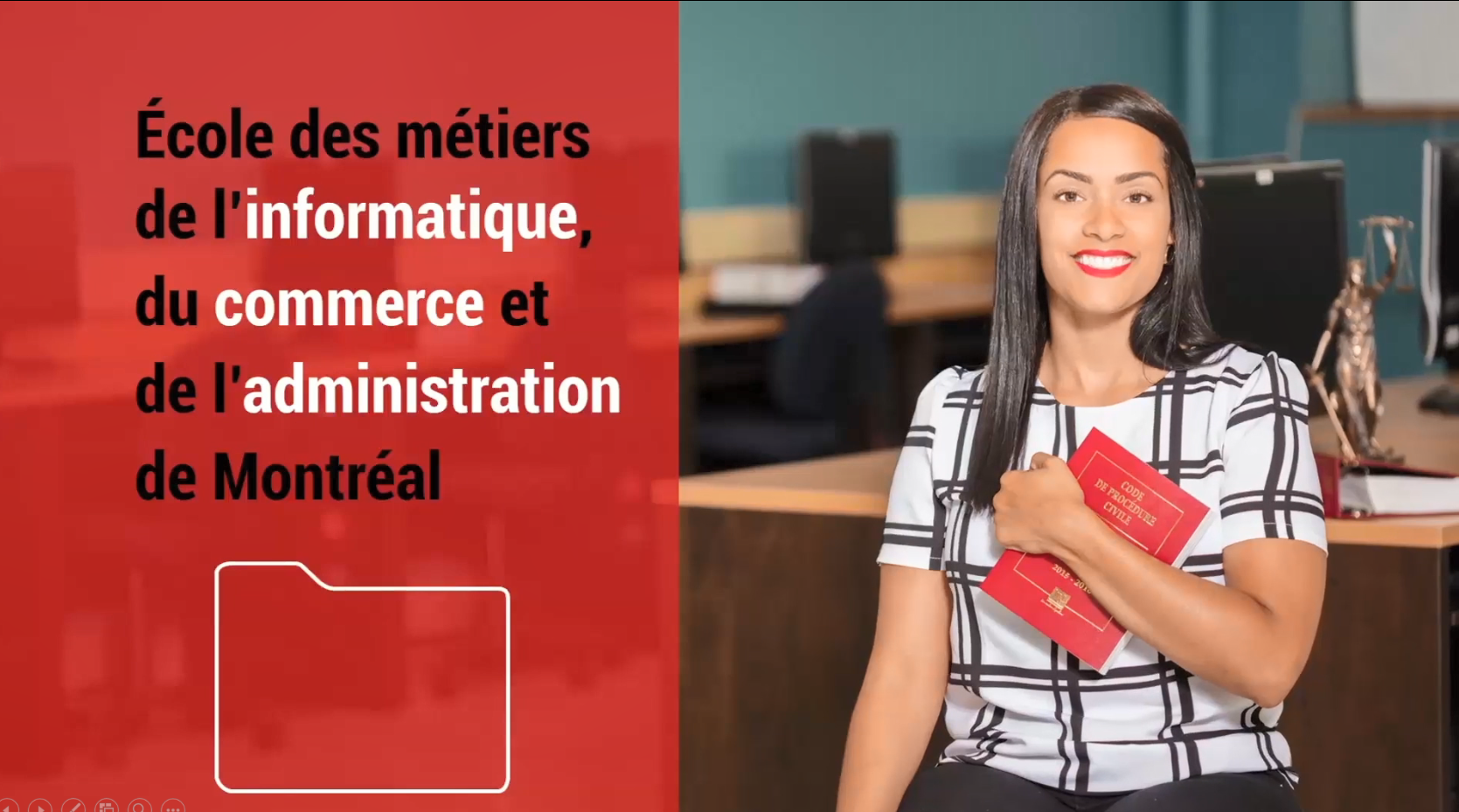 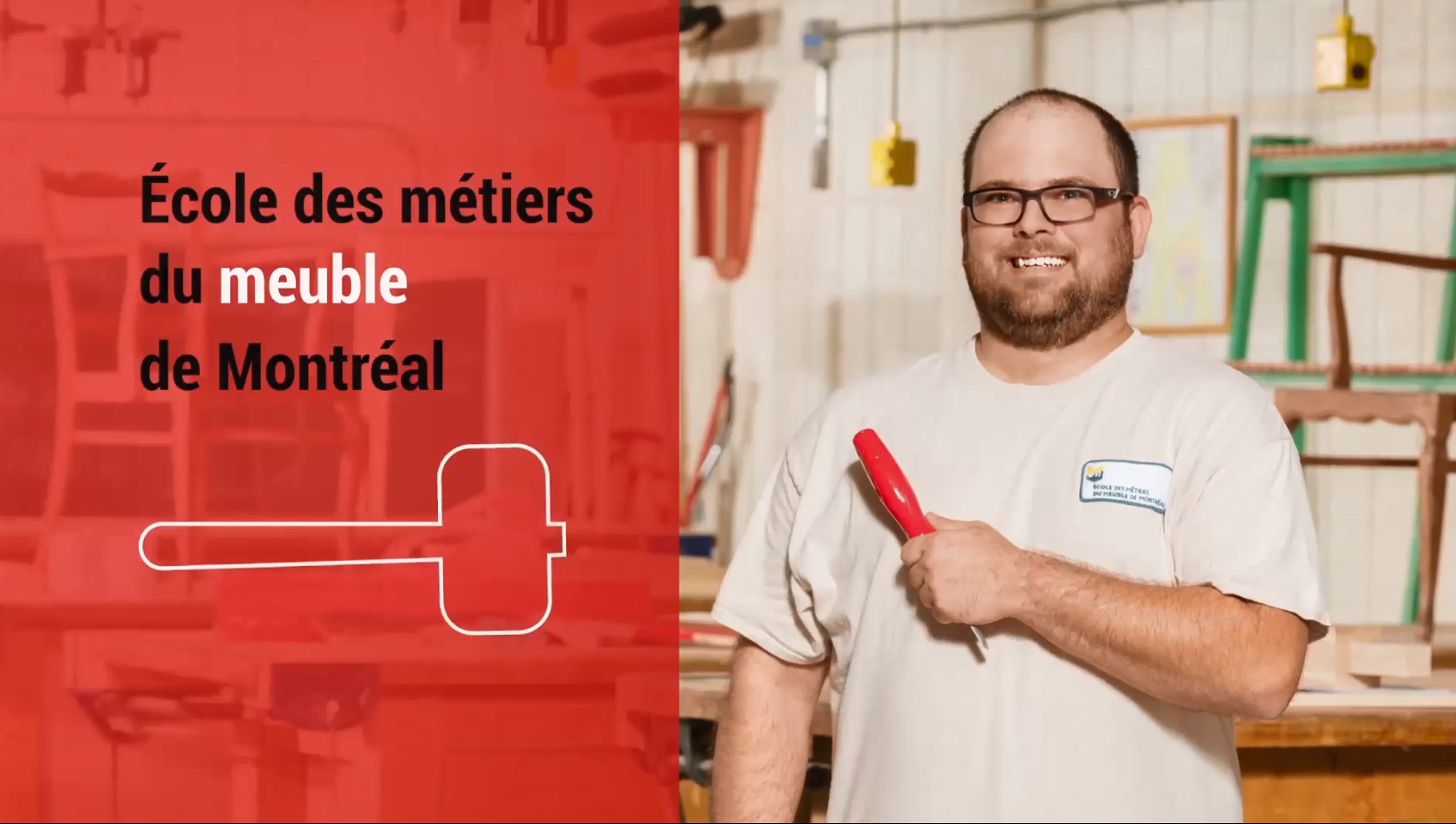 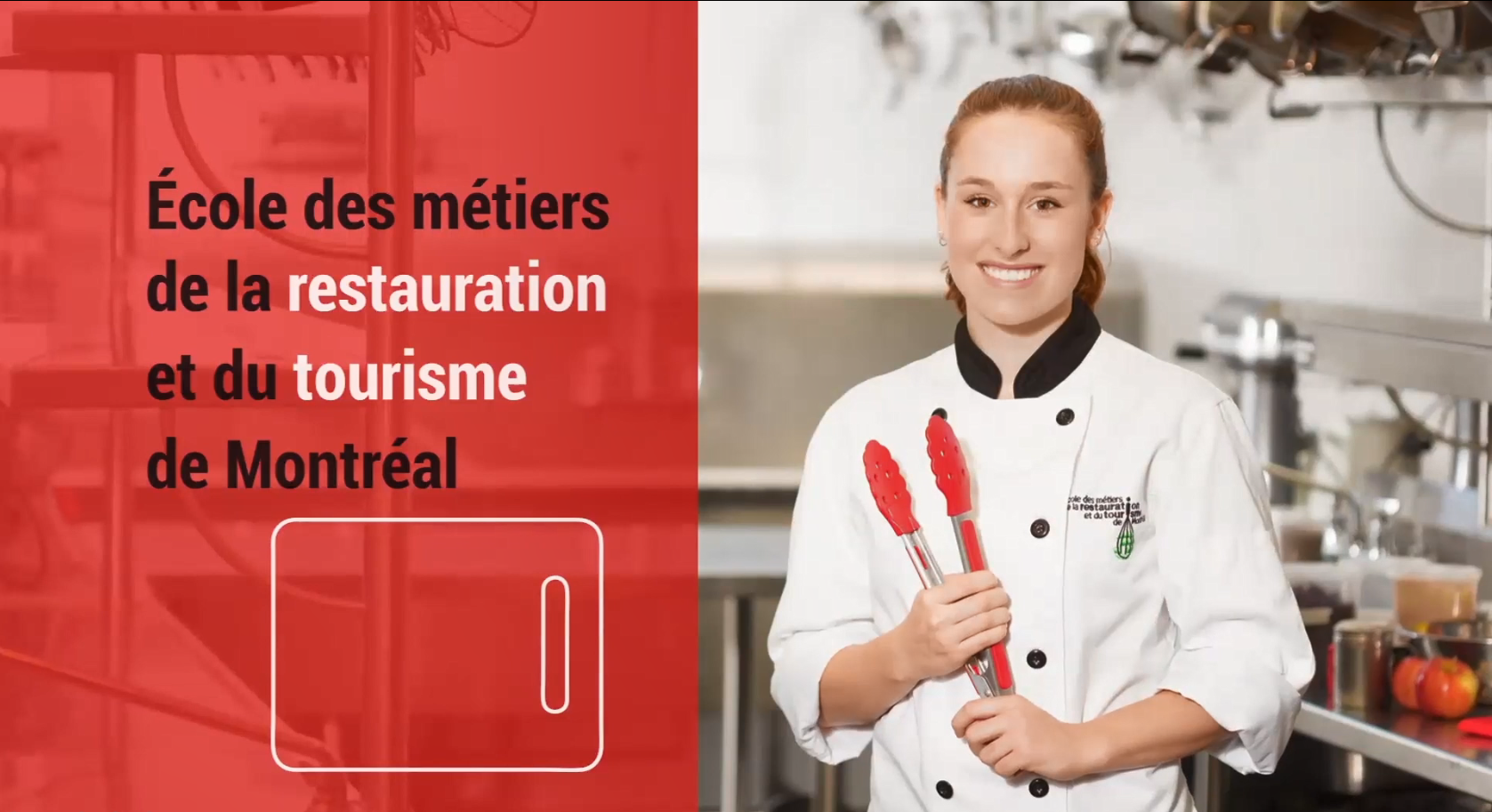 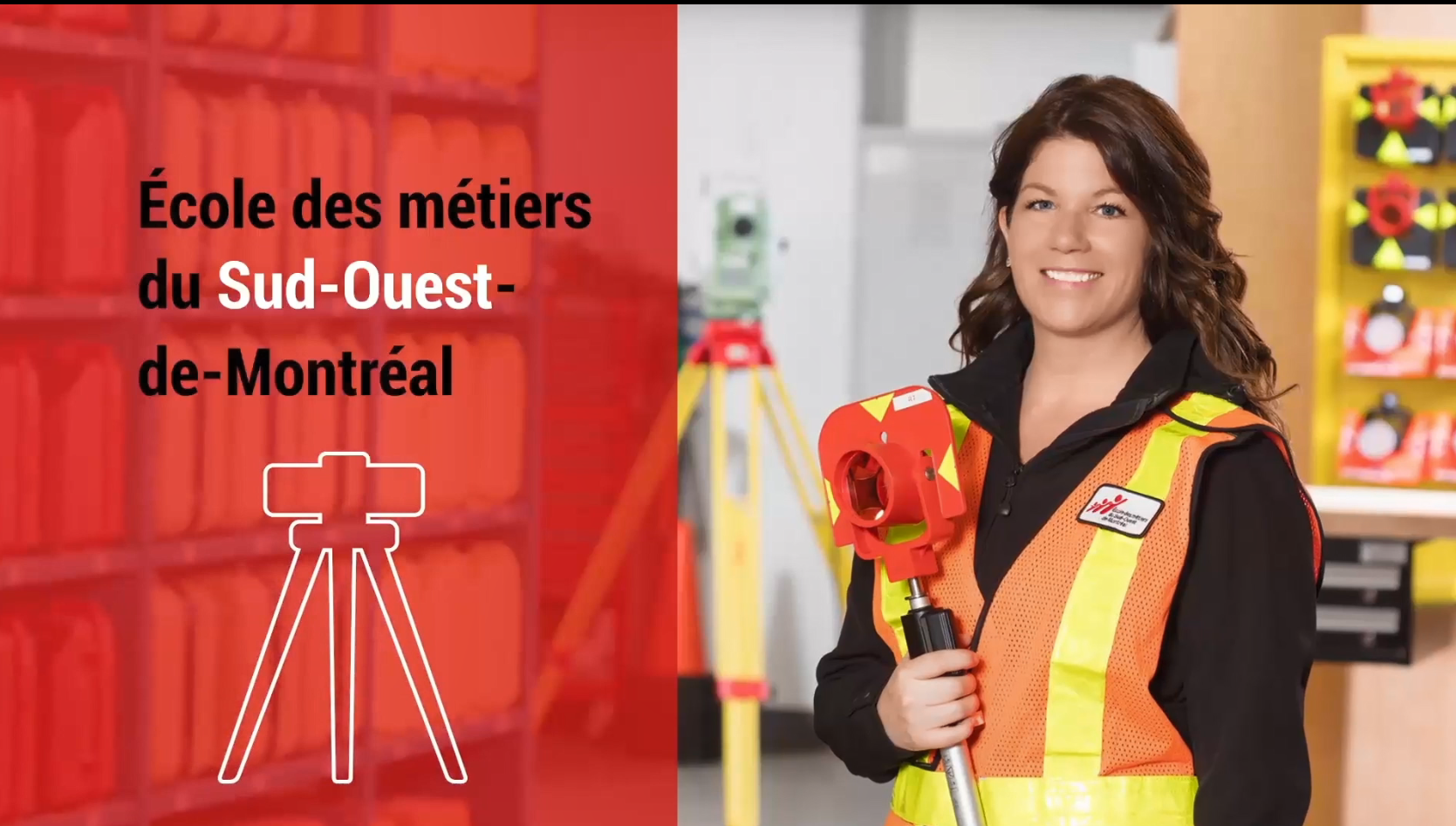 Objectifs du programme IPE
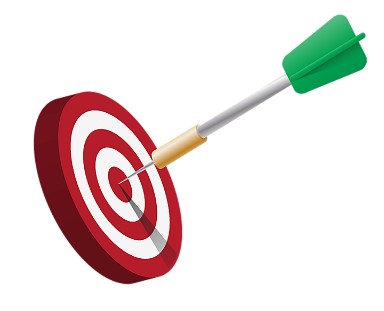 Généré par IA, Optimisé par DALL·E 3
[Speaker Notes: Sylvie 2 min]
Présentation du programme IPE
Insertion professionnelle sur 5 ans 
Années 1 et 2 - obligatoires *
Années 3  à  5 - facultatives

Fonctionnement des cours 
IPEFP-00 - an 1	
IPEFP-01 - an 1
IPEFP-02 à IPEFP-06 - sur 2 ans

* Obligatoire selon votre convention collective p 367
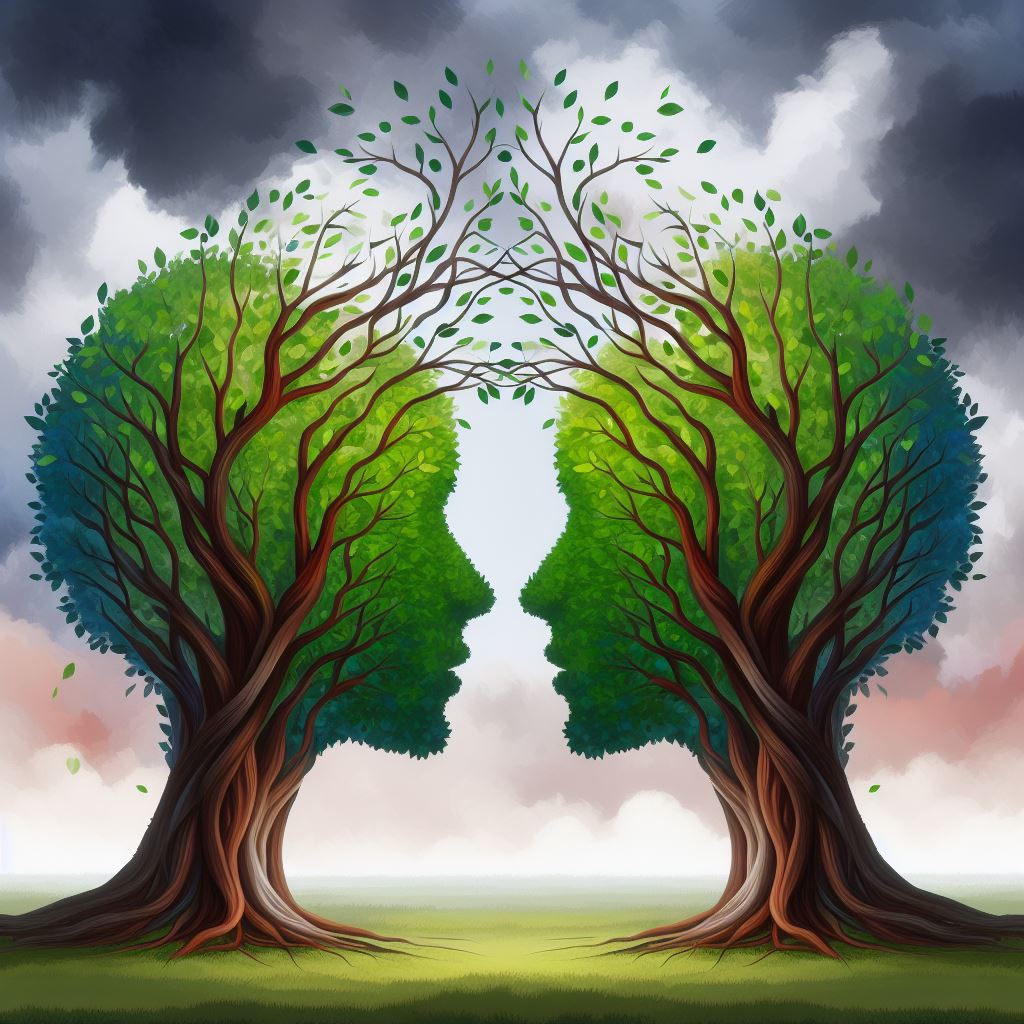 IPEFP-00
Image : Généré par IA, Optimisé par DALL·E 3
[Speaker Notes: Sylvie 3 min]
Étape 1
Préalable aux autres formations
[Speaker Notes: Sylvie 5 min]
Étape 1
[Speaker Notes: Sylvie 5 min]
Étape 1
[Speaker Notes: Sylvie 5 min]
Étape 2
[Speaker Notes: Sylvie 5 min]
Étape 2
[Speaker Notes: Sylvie 5 min]
Étape 2
[Speaker Notes: Sylvie 5 min]
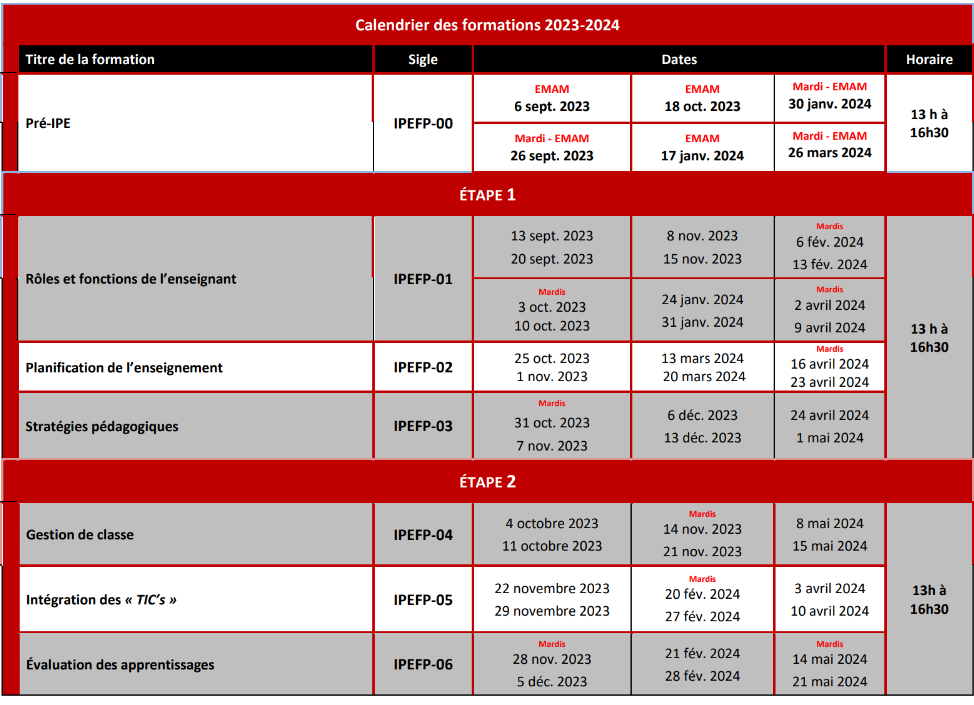 [Speaker Notes: Sylvie 5 min]
Reconnaissances des crédits universitaires
Ne pas s’inscrire à ces codes de cours, tant que les travaux ne sont pas exécutés
La reconnaissance de crédits de l’étape 1 doit être envoyée à l’université, avant la demande de l’étape 2
[Speaker Notes: Sylvie 5 min
Réflexion sur ma responsabilité comme enseignant.Réflexion sur mon enseignement. 
Macro ou micro planification d’une compétence d’un minimum de 2 heures. 
Plan de cours détaillé d’une compétence d’au moins 30 heures. 
Planification globale d’une compétence d’au moins 30 heures. 
Description détaillée d’une stratégie pédagogique expérimentée en classe. 
Rétroaction d’une stratégie pédagogique expérimentée en classe. 
Carnet de l’accompagné - Étape 1 (Deux observations d’une leçon de 3 heures chacune de l’accompagnateur ou d’un autre enseignant).
Guide de l’accompagnateur - Étape 1 (observation d’une leçon de 3 heures de l’accompagné).

Étape 2
Présentation d’un outil de gestion de classe relatif aux règles et aux attentes instaurées.  
Rétroaction de l’utilisation de l’outil de gestion de classe auprès d’un groupe ou d’un élève présentant un comportement perturbateur. 
Présentation d’un moyen TIC déterminé dans une planification à mettre en œuvre.
Rétroaction du moyen TIC expérimenté en classe.
Présentation d’une évaluation en aide à l’apprentissage  
Rétroaction de l’évaluation en aide à l’apprentissage expérimentée en classe.
Carnet de l’accompagné  - Étape 2 (Deux observations d’une leçon de 2 heures chacune de l’accompagnateur ou un autre enseignant).
Guide de l’accompagnateur – Étape 2 (observation d’une leçon de 3 heures de l’accompagné).]
Autres cours facultatifs
IPETICPS018 - TNI Smart Notebook et TNI Lumio
Explorer les fonctionnalités de base du logiciel Smart Notebook
Apprendre à utiliser le TNI Smart 
contrôler les fonctions de son ordinateur
S’approprier les principales fonctions du logiciel Notebook
Réaliser des exercices pratiques au TNI

IPETICPS019 - Microsoft 365 et Teams (Microsoft Teams)
Distinguer l’utilité des applications sélectionnées de Office 365 
Déterminer quelles intentions pédagogiques sont pertinentes
Utiliser les fonctionnalités de communication, de création, de stockage et de partage dans l’environnement Office 365 
Apprécier les avantages et repérer les limites de l'environnement 
Consulter des ressources en ligne pour l’utilisation d’Office 365 
Découvrir Smart learning suite et ses avantages
Rôle du mentor
Respecter l’éthique dans l’accompagnement
Assurer l’accueil au sein du personnel enseignant
Répondre aux questionnements pour les 200 premières heures
Renseigner les nouveaux enseignants aux tâches administratives
Introduire aux rudiments de base de l’enseignement
Planifier des rencontres périodiques avec l’accompagné
Informer et diriger quant au programme IPE
Assurer un accompagnement des nouveaux enseignants et être le principal répondant pour la 3e à 5e année en IPE
[Speaker Notes: Sylvie 2 min
2e rôle: s'acquitter de son rôle d'enseignant mentor???
3e rôle: Il ne s'occupe pas juste des enseignants admissibles en IPE???

Dédié à l’accompagnement et au soutien de ses pairs dans le développement de leurs compétences professionnelles et dans l’exercice de leurs fonctions d’enseignement, notamment au regard de la dispensation d’activités d’apprentissage et de formation.
Le mentor partage ses savoirs, issus de sa pratique d’enseignement, et de son expertise.
Voici les quatre mandats généraux:]
Rôle de l’accompagnateur
Assurer l’accueil au sein de l’équipe programme
Accompagner dans l’enseignement du programme d’études
Partager son matériel tels que plans de cours, planification, stratégies et activités pédagogiques, formatifs, etc.
Promouvoir l’accompagnement de la pratique réflexive
Rétroagir sur ses accompagnements et lors des observations
Planifier des rencontres avec l’accompagné
S’engager moralement dans une relation de soutien (être disponible) et respecter la confidentialité des échanges
[Speaker Notes: Sylvie 2 min]
Rôles du conseiller pédagogique
[Speaker Notes: Sylvie 2 min]
Rôle du nouvel enseignant
Vous devez choisir un accompagnateur
Échangez sur vos attentes mutuelles
Reconnaissez que vous êtes le premier responsable de la réussite de votre insertion professionnelle
Poursuivez le développement de votre pratique réflexive
Faites preuve d’ouverture d’esprit
Assistez aux rencontres prévues avec votre mentor et votre accompagnateur
Développez des connaissances, des attitudes et des habiletés nécessaires à la profession
Échangez sur vos besoins, vos réussites, vos difficultés, vos apprentissages, vos défis et votre formation continue
Poursuivez les objectifs établis avec votre accompagnateur
IPE FGJ/FGA
[Speaker Notes: Sylvie
Développer des connaissances, des attitudes et des habiletés nécessaires à la profession
2 min]
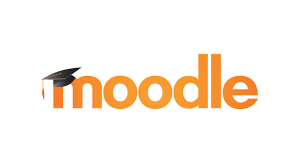 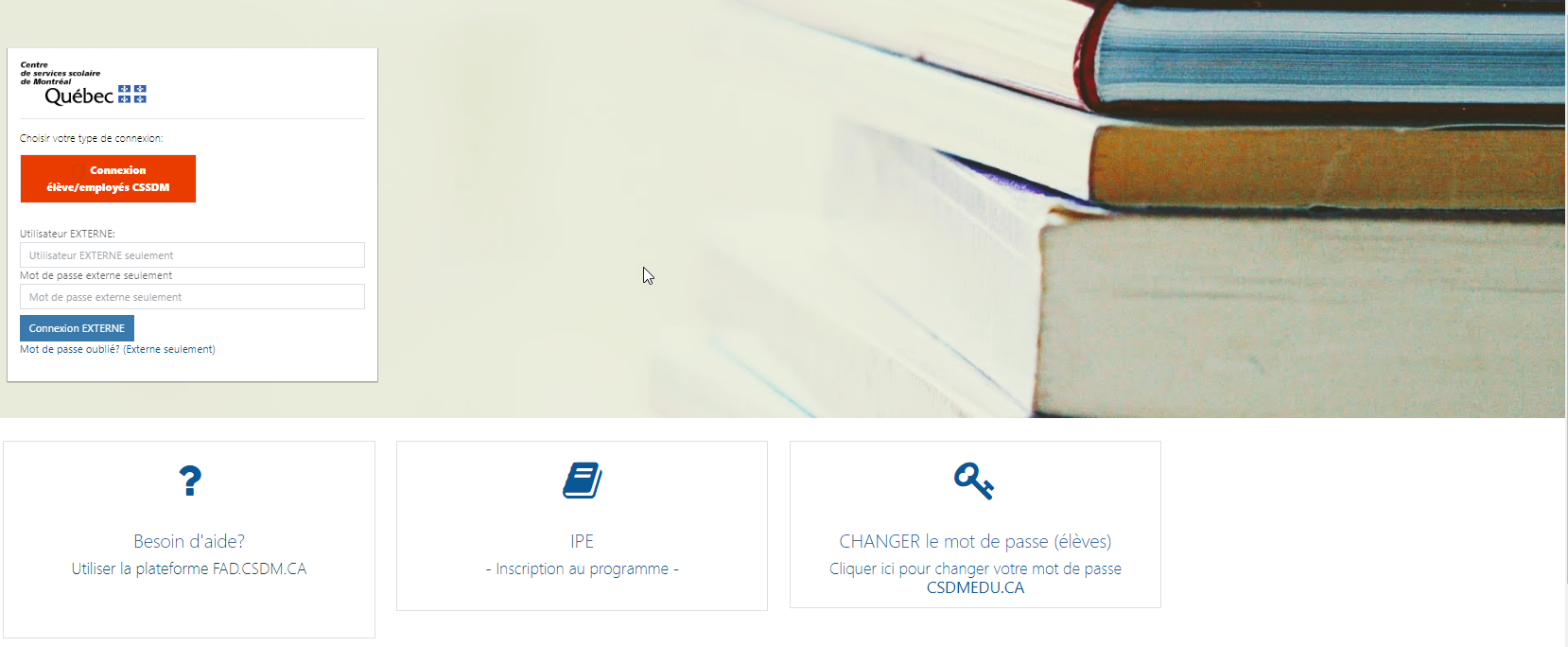 Adresse : fad.csdm.ca
[Speaker Notes: Jacynthe]
Présentation du Moodle
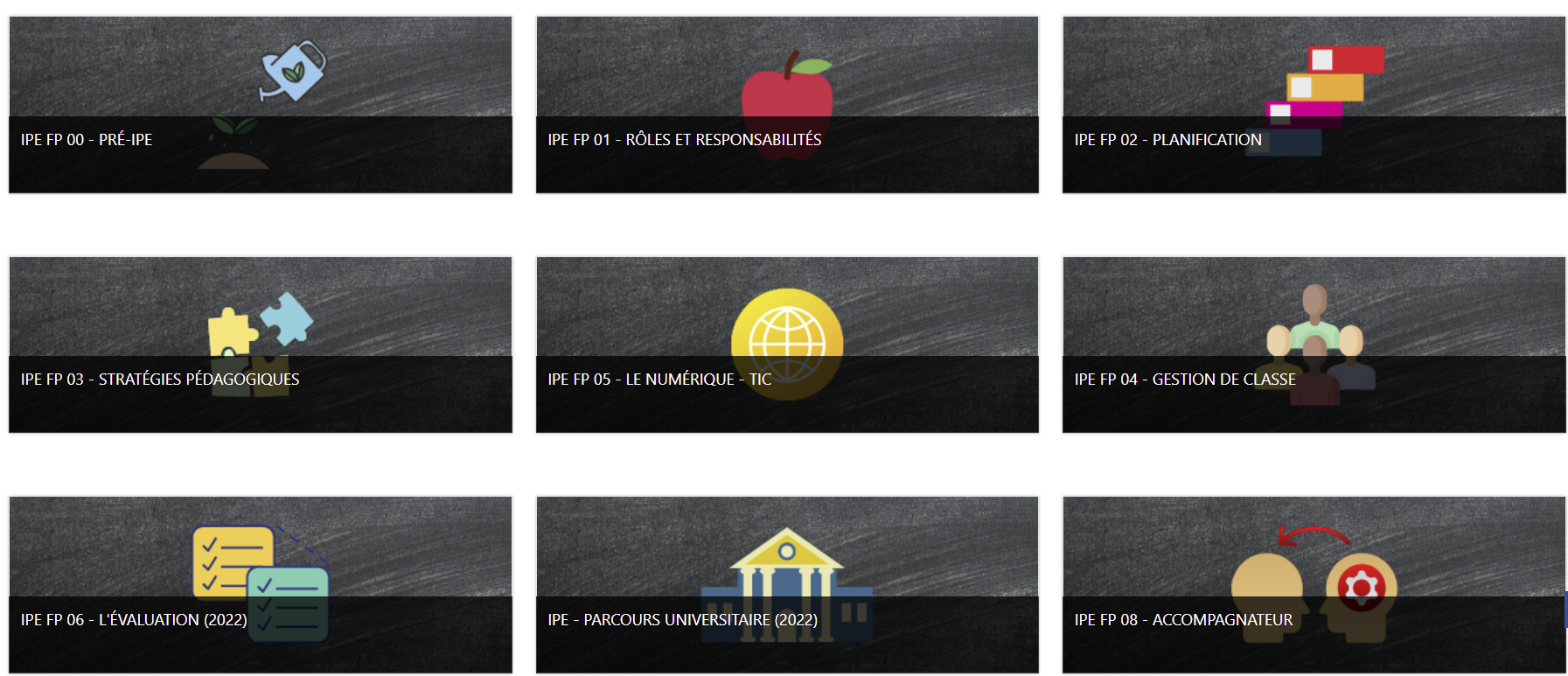 Titre du document, de la section, etc.
30
[Speaker Notes: Jacynthe 15 min]
Capsules Pré-IPE
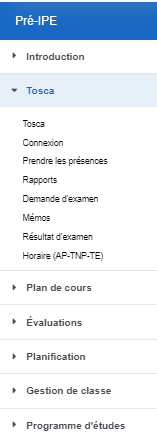 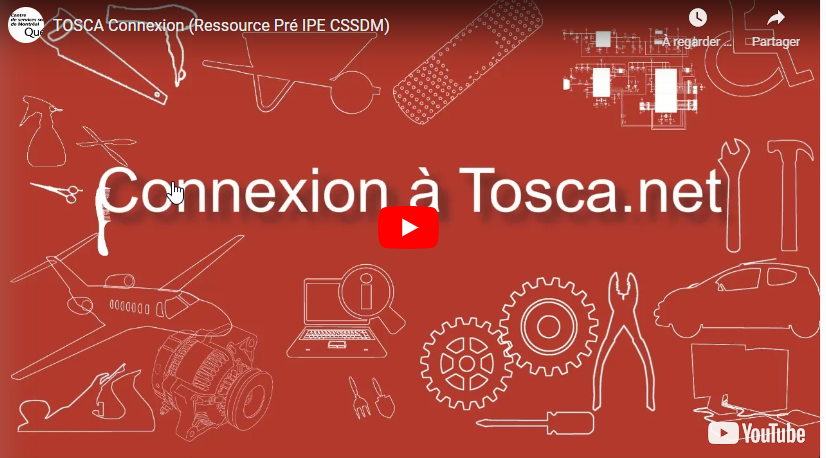 [Speaker Notes: Jacynthe 5 min
https://fad.csdm.ca/course/view.php?id=868&section=6]
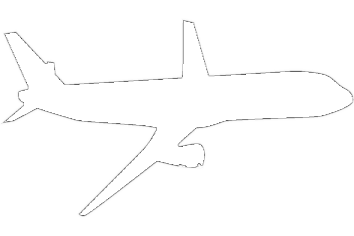 Pause
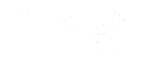 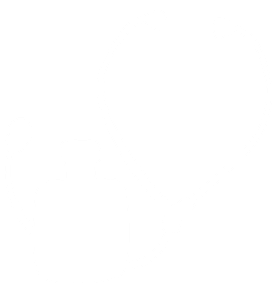 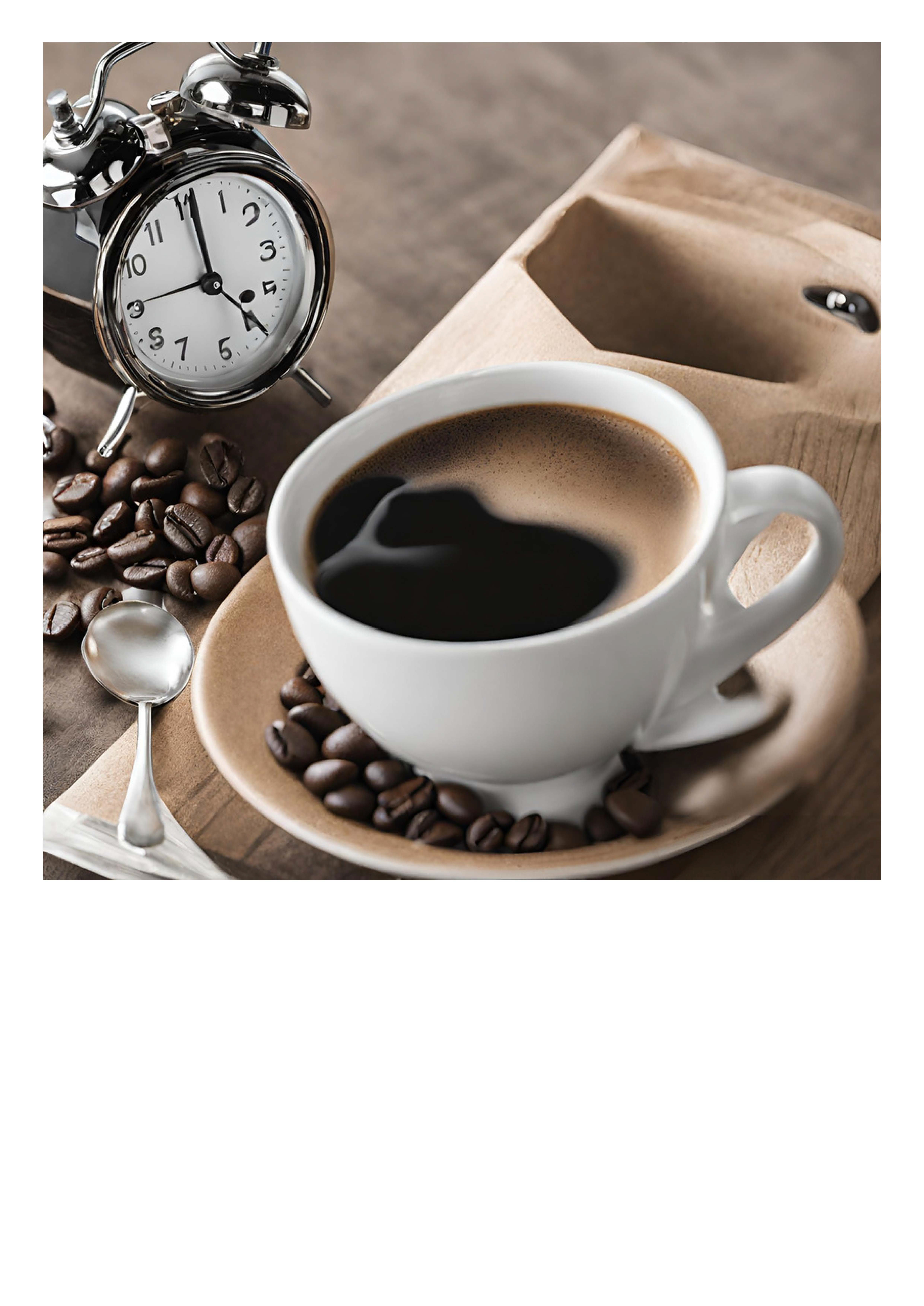 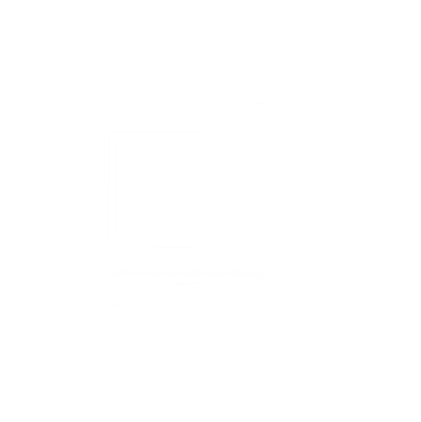 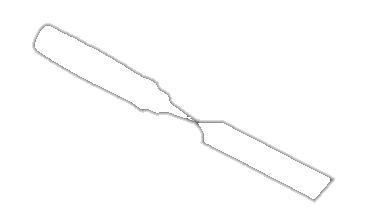 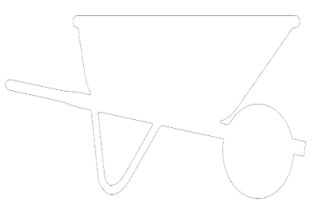 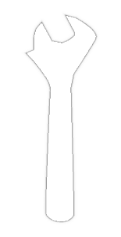 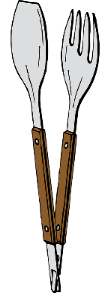 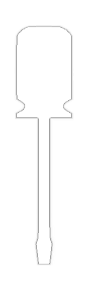 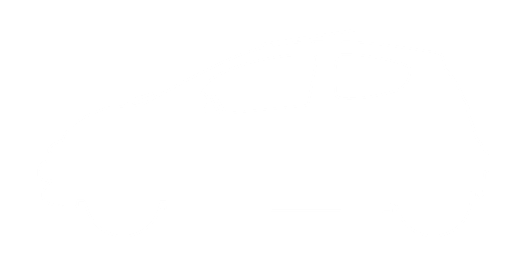 Généré par IA, Optimisé par DALL·E 3
[Speaker Notes: 14h42
10 minutes]
Folio
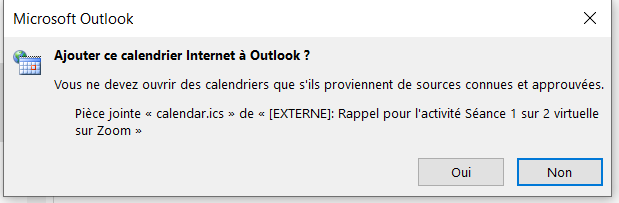 Folio
Dans Moodle de l’IPE-00, dans la section Folio :
S’inscrire au maximum 3 jours avant la formation
Vérifiez vos disponibilités pour être présent les deux journées de formation 
Si vous êtes dans l’impossibilité d’y assister, Annulez votre formation dès que vous le savez
Compléter le sondage d’appréciation après la 2e journée de chacun des cours
Compléter le sondage de soir et de suppléance
Maximum une semaine avant la formation, si votre gestionnaire, n’a pas autorisé…
relancez
[Speaker Notes: Sylvie 5 min]
Cette photo par Auteur inconnu est soumis à la licence CC BY
Parcours universitaire
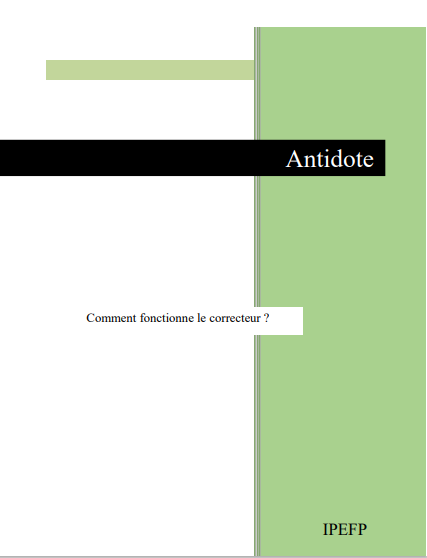 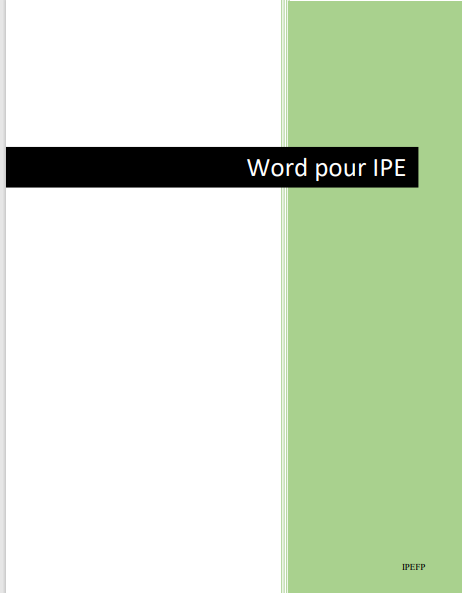 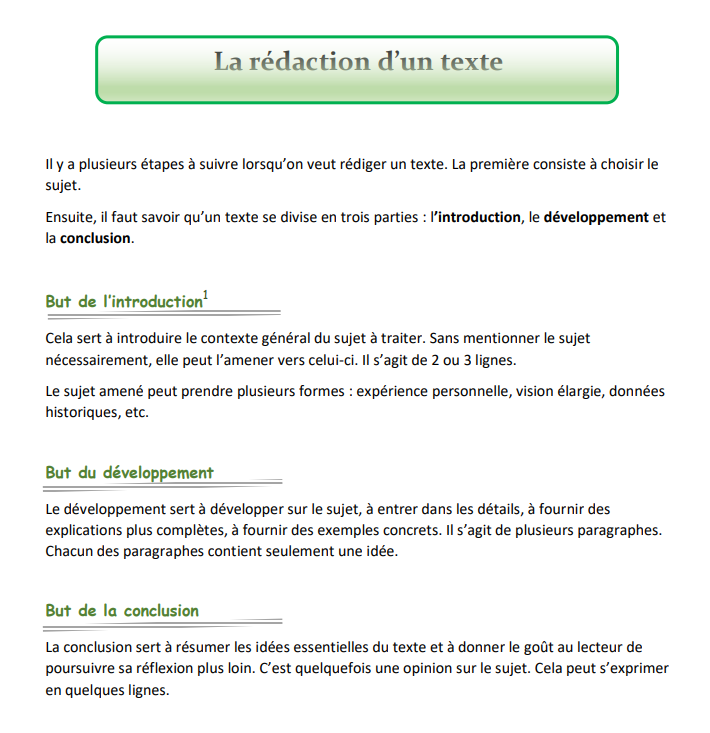 Capsule – Comment déposer un travail universitaire
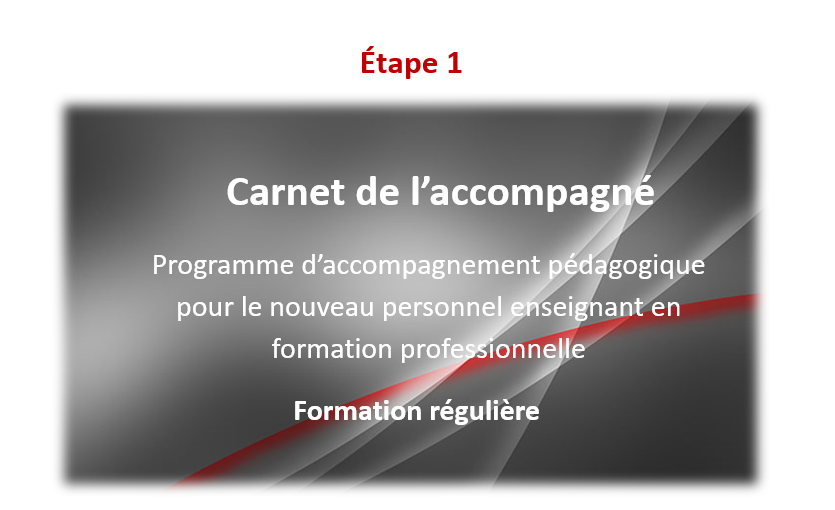 [Speaker Notes: L’objectif du bloc C est de permettre de cumuler 135 heures des différentes activités (accompagnements des différents acteurs, observations, rétroaction, bilan réflexif) afin de faire reconnaître 3 crédits additionnels]
Programme et évaluation
Dans la barre d’adresse, tapez : https://www.inforoutefpt.org/
Au besoin, trouvez votre secteur dans zone Rechercher un programme de formation
Cliquez sur La FPT aux ministères / Publications 



Trouvez votre secteur et votre Programme
 

*Prenez note : Vous pouvez aussi trouver votre   Évaluation aux fins de la sanction 
    Se ne sont pas tous les cadres d’évaluation qui se retrouvent sur l’Inforoute
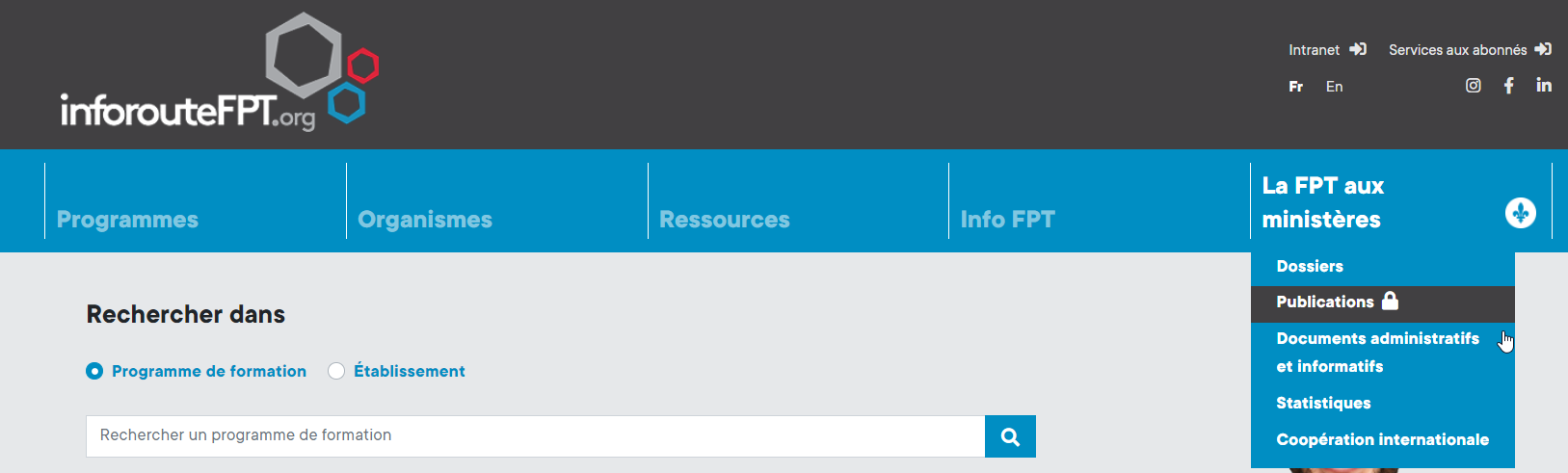 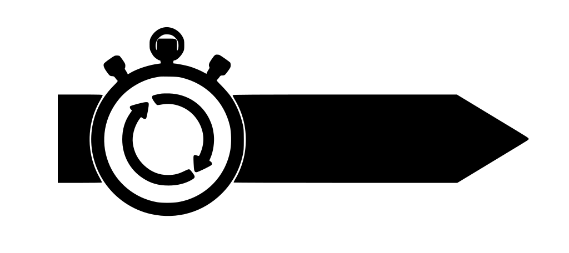 10 minutes
[Speaker Notes: Jacynthe
10 min
*Intention des programmes d’études
Rendre l’élève efficace dans l’exercice d’une profession au seuil d’entrée sur le marché du travail.

Voir le procédurier « Inforoute FP »  et le lien dans Moodle, dans Formation IPE-01
Vous en aurez besoin dans presque tous vos formations IPE 

Dans la zone Nom d’usager, tapez : cpinfo
Dans la zone Mot de passe, tapez : dp1998
Cliquez sur le bouton Soumettre]
Dépôt du programme
[Speaker Notes: Jacynthe démonstration 5 min – Dépôt dans Parcours universitaires IPE-02 (Macro)
Mentionner vidéo en support
https://www.youtube.com/watch?v=See1lseds2A
Vidéo 3:40 min]
ActivitéRecherche Moodle IPE
Individuellement 
Téléchargez votre programme à partir du site Internet Inforoute



Rendez vous sur Moodle, dans le :Parcours universitaire \ Étape 1 \ IPEFP-02
Déposez votre programme d’études dans la section :  IPEFP-02-Dépôt- Macro planification
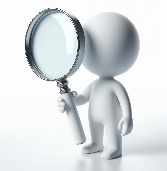 Enregistrez en prenant soin de toujours renommer vos documents de tous les IPE.Nom de famille, prénom, cours IPE, nom du document.
Exemple : 
Desjardins, Jacynthe – IPE-02 – Programme d’études
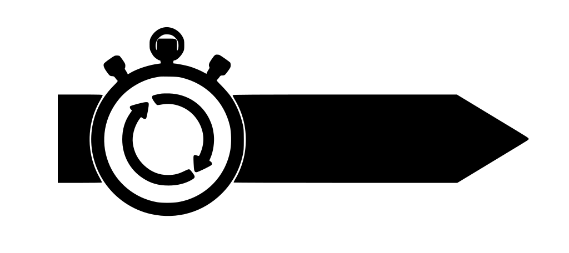 Retour en plénière
10 minutes
[Speaker Notes: Jacynthe
10 min]
Formation en ligne IPE-01 à  IPE-06
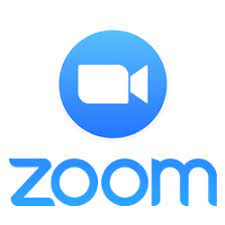 Prise en main initiale de Zoom
[Speaker Notes: Jacynthe https://youtu.be/2OqRrstBiO4

Arrêter la vidéo à 1m24 pour présenter les façons de se connecter au zoom (Folio, Moodle et courriel)
Reprendre à 2min14
3min46 arrêter la vidéo pour mentionner que nous souhaitons avoir le prénom, nom et le programme enseigné.
Salle d’attente aléatoire]
Activité de branchement
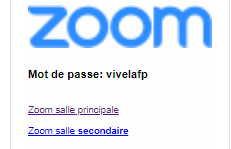 Mot de passe : vivelafp
En minuscule 
Pas d’espace
Simulation d’une formation en ligne
Dans Moodle, dans le menu latéral droit, cliquez sur le lien Zoom (salle principale)
Entrez le mot de passe
Désactivez votre micro 
Renommez votre identification Prénom, nom, centre, programme 
Écrivez « Bonjour » dans le fil de conversation
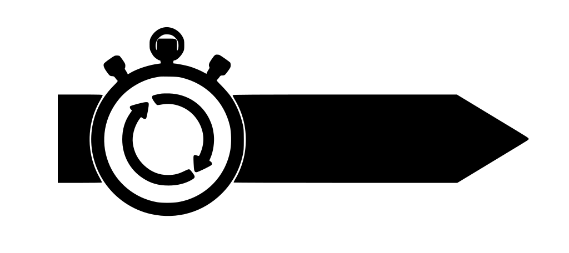 20 minutes
[Speaker Notes: 35 min 
SALLE SECONDAIRE ABSOLUMENT

Ajouter comment changer la vue (galerie) des participant ainsi que comment flouter son arrière plan]
Informations pertinentes
Syndicat                       - https://www.lafae.qc.ca/ 
Convention collective
Assurances

AdagioIntranet CSSDM

Numéro pour joindre les ressources humaines, pour tous détails sur votre dossier Composez le 514 596-6000 poste 1000
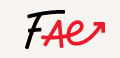 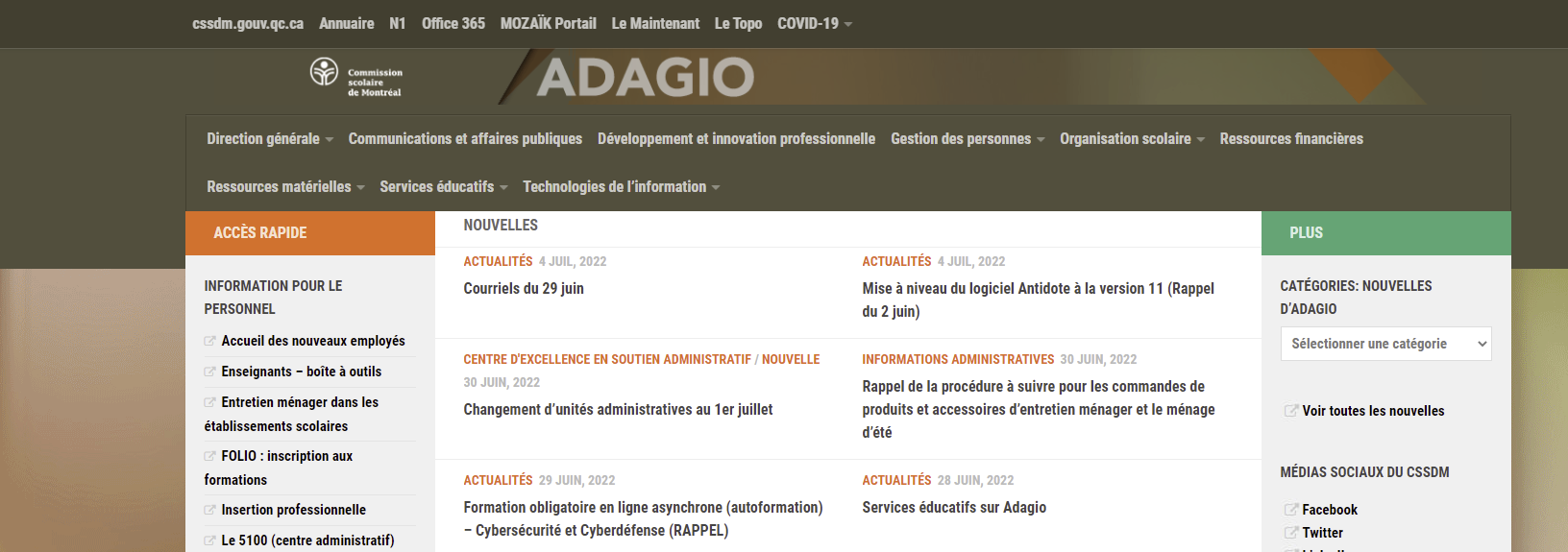 [Speaker Notes: Jacynthe 5 min
https://youtu.be/oxMKz7_4XUw (vidéo 2:06 min)
https://www.lafae.qc.ca/
Adagio https://adagio.csdm.qc.ca/ 
BOÎTE À OUTILS POUR LES ENSEIGNANTS 
Questa (Mentor)
Folio comment faire


Aucune date limite pour octroyer un contrat
Dès que le centre attribue une tâche de 144h et plus, le gestionnaire doit faire une demande au RH qui contactera l’enseignant pour lui proposer un contrat. L’enseignant qui est qualifié est obligé d’accepter le contrat tandis que l’enseignant non qualifié peut accepter ou refuser le contrat. Selon les qualifications de l’enseignant non qualifié (expérience et scolarité) si son échelon est inférieur à 6, les RH vont lui conseiller de rester à taux horaire puisque c’est plus payant de cette façon.

Lorsqu’un enseignant non qualifié accepte un contrat, il a 72 heures pour soumettre ses documents afin que les RH puissent les numériser et ainsi traiter le dossier.
Par documents on sous-entend les relevés de notes officielles, les attestations ainsi que les diplômes.

Vers la  mi-novembre, les RH regardent les dossiers de chaque enseignant et s’ils ont ou sont en voie d’avoir 144h, les RH communique avec le centre de FP afin de faire générer un contrat à l’enseignant si le centre peut prouver qu’il aura au moins 25h de plus à donner à l’enseignant.

Pour la signature du contrat, les RH informatise le contrat, l’envoie au centre et appelle l’enseignant.
Contrat de masse fin mai, début juin, même principe pour la signature des contrats

Pour les autorisations provisoires d’enseigner, le BAC est obligatoire afin de pouvoir continuer d’enseigner.

1er demande = 3 crédits (cours préliminaire des universités) Bonne pour 3 ans.
La première demande doit être fait par l’enseignant et il doit obtenir un engagement de l’employeur soit la promesse d’un contrat et envoyer le tout au RH.
Sans promesse de contrat, l’enseignant ne peut pas faire de demande.

2eme autorisation = 15 crédits
3eme autorisation = 39 crédits
4eme autorisation = 63 crédits
5eme autorisation = 90 crédits 
Ensuite c’est le brevet à 120 crédits

Si  l’enseignant ne possède pas les prérequis pour obtenir une autorisation provisoire, il peut obtenir une tolérance d’engagement. Cependant, il perd son droit de poste régulier menant à la permanence.

La priorité à enseigner l’été va en fonction de l’enseignant qui a obtenu le moins d’heures de contrat dans l’année. L’été débute officiellement le 1 juillet et c’est du taux horaire soit 57,62$/h(an 2022).

Un enseignant qui a 720H de contrat a droit à une semaine de relâche rémunéré. 

Un enseignant est payé 200 jours sur 260.
Le 60 jours restant est payé à la fin du contrat. Généralement avant le début de l’horaire d’été.]
Attentes du début du cours
[Speaker Notes: 5 min]
Questions, craintes, etc.
Généré par IA, Optimisé par DALL·E 3
[Speaker Notes: 5 min]
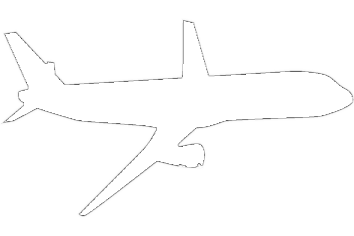 Retour sur la formation
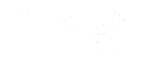 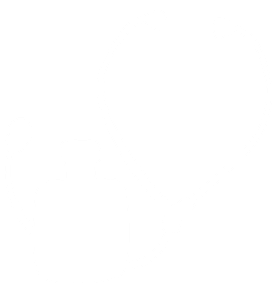 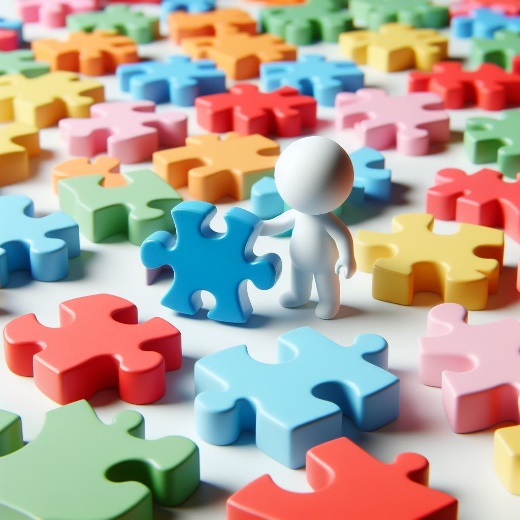 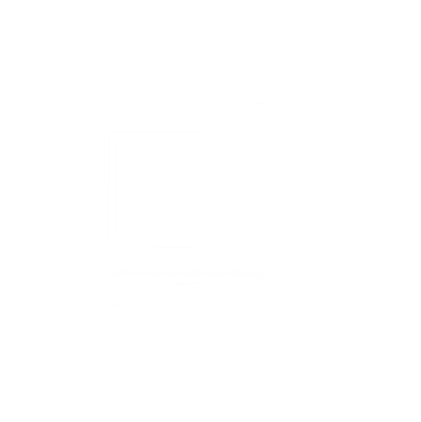 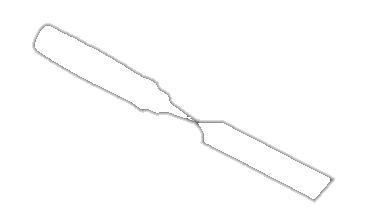 Ce que j’ai appris…

Les questions d’ordre générales que vous vous posez comme nouvel enseignant

Appréciation dans Folio
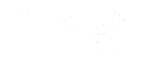 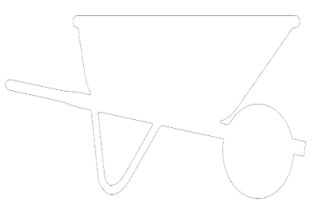 Généré par IA, Optimisé par DALL·E 3
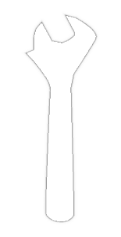 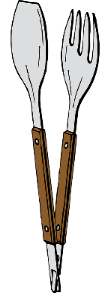 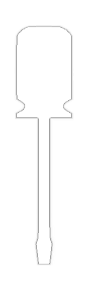 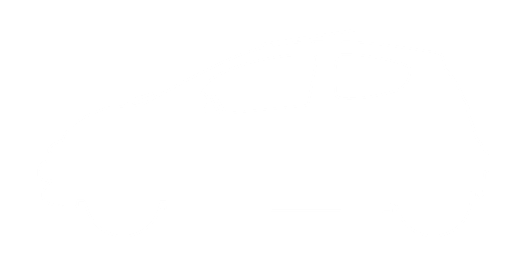 [Speaker Notes: Compléter le formulaire d’appréciation ensuite retour sur la fomationDurée: 15 min]
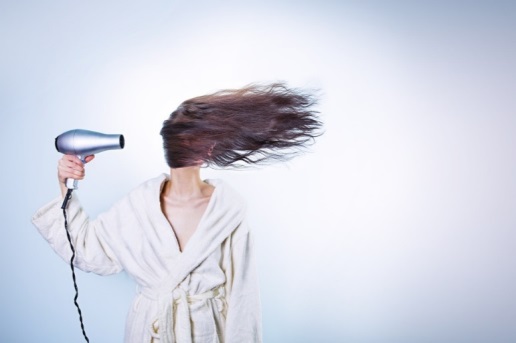 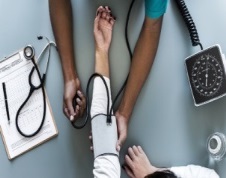 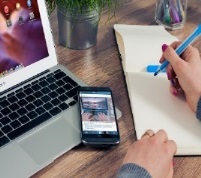 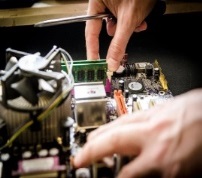 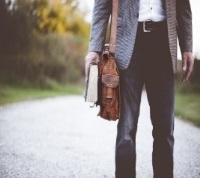 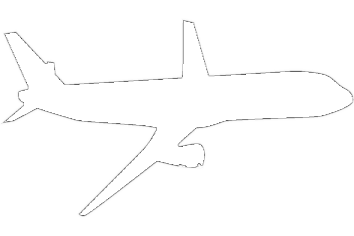 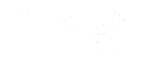 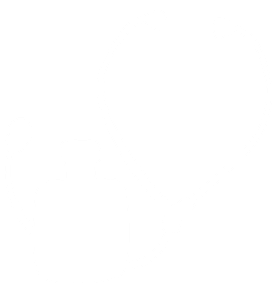 Le rôle et fonctions de l’enseignant 
IPEFP-01
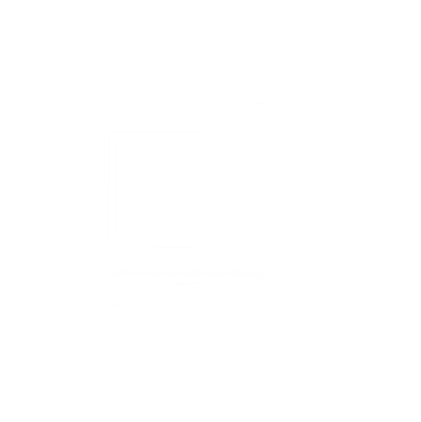 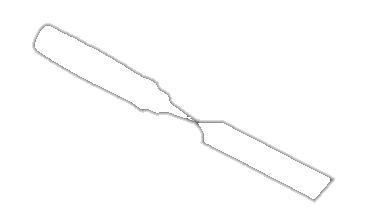 Folio : 	N’oubliez pas de vous inscrire
Endroit :	Zoom
Documents à apporter :
Programme d'études
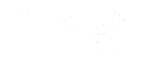 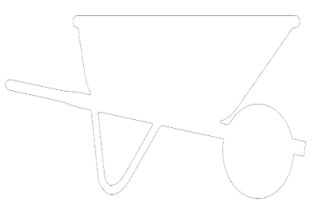 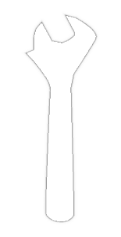 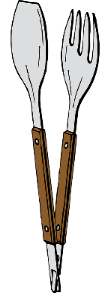 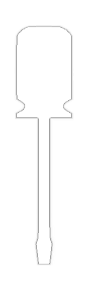 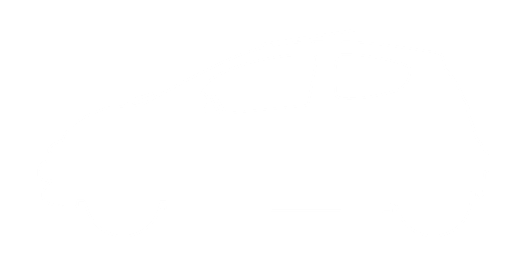 [Speaker Notes: 2 min]
Médiagraphie
ÉDITEUR OFFICIEL DU QUÉBEC. (2016). Le régime pédagogique de la formation professionnelle.
ÉDITEUR OFFICIEL DU QUÉBEC (2016). Loi sur l'instruction publique.
MEES. (2001). La formation l'enseignement professionnel, Les orientations et es compétences professionnelles (12 compétences)
TURMEL, PAULINE. COMMISSION SCOLAIRE DE MONTRÉAL.  (2011-2012). Trousse d’accompagnement destinée au nouveau personnel enseignant en formation professionnelle
INFOROUTEFPT, l’autoroute de l'information
https://www.inforoutefpt.org/
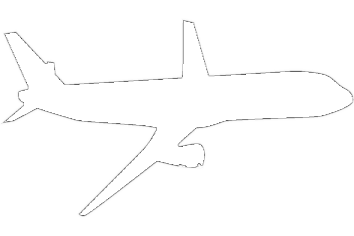 Appréciation de la formation
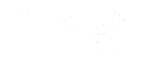 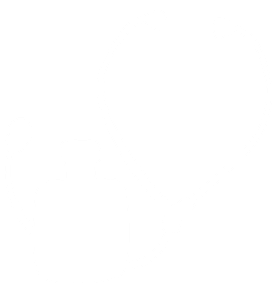 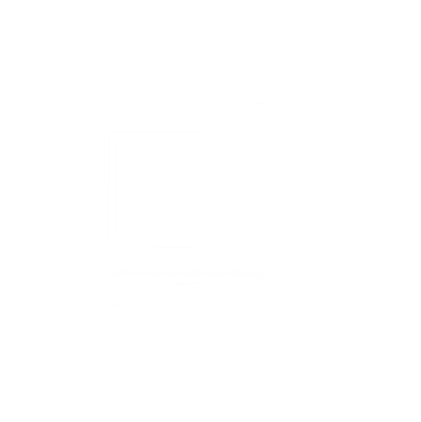 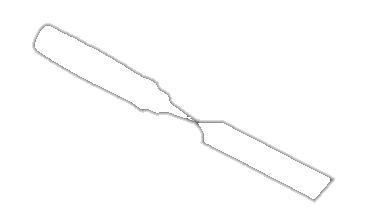 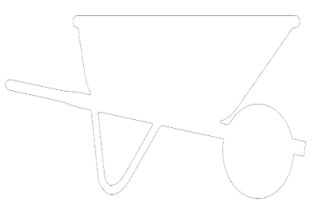 Bonne fin de journée et
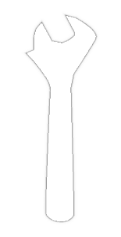 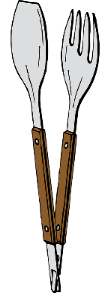 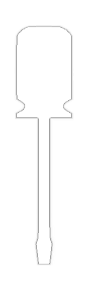 MERCI
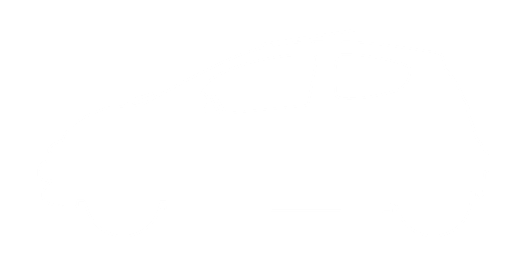 de votre participation!
Généré par IA, Optimisé par DALL·E 3
[Speaker Notes: Durée 3 min]